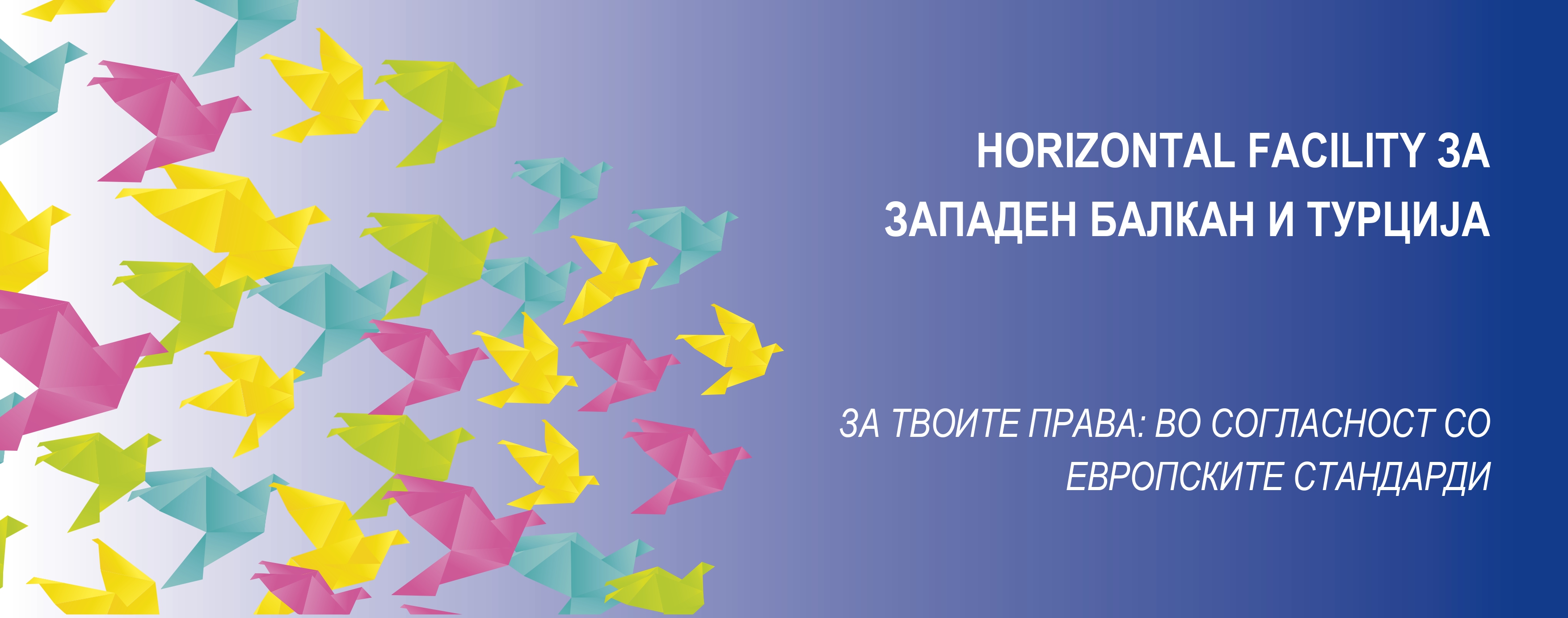 Претставување на Прирачникот за родовосензитивно известување
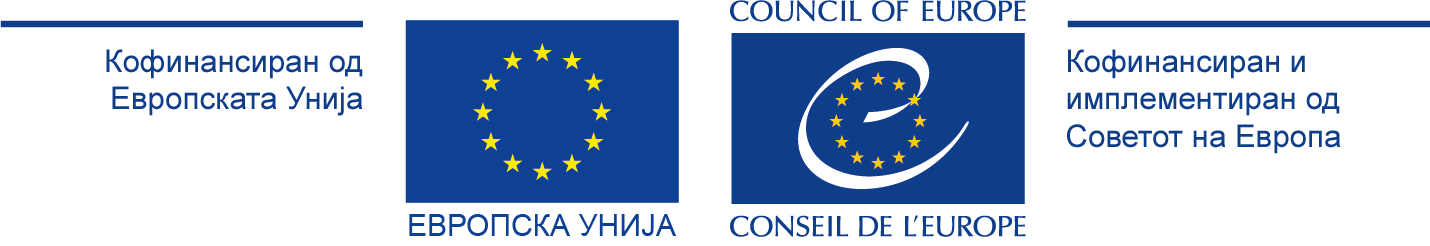 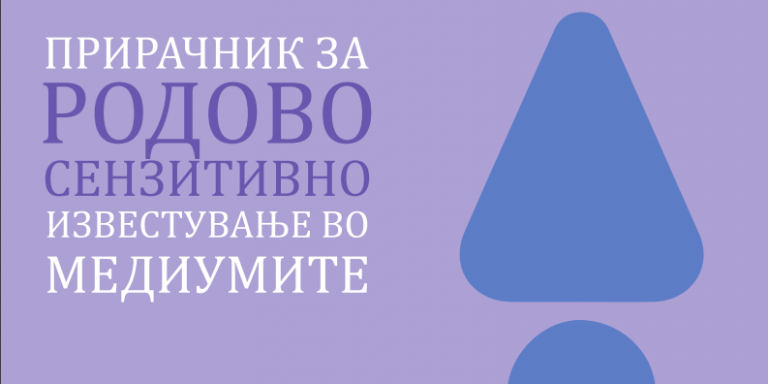 Што да правам како новинар/ка?
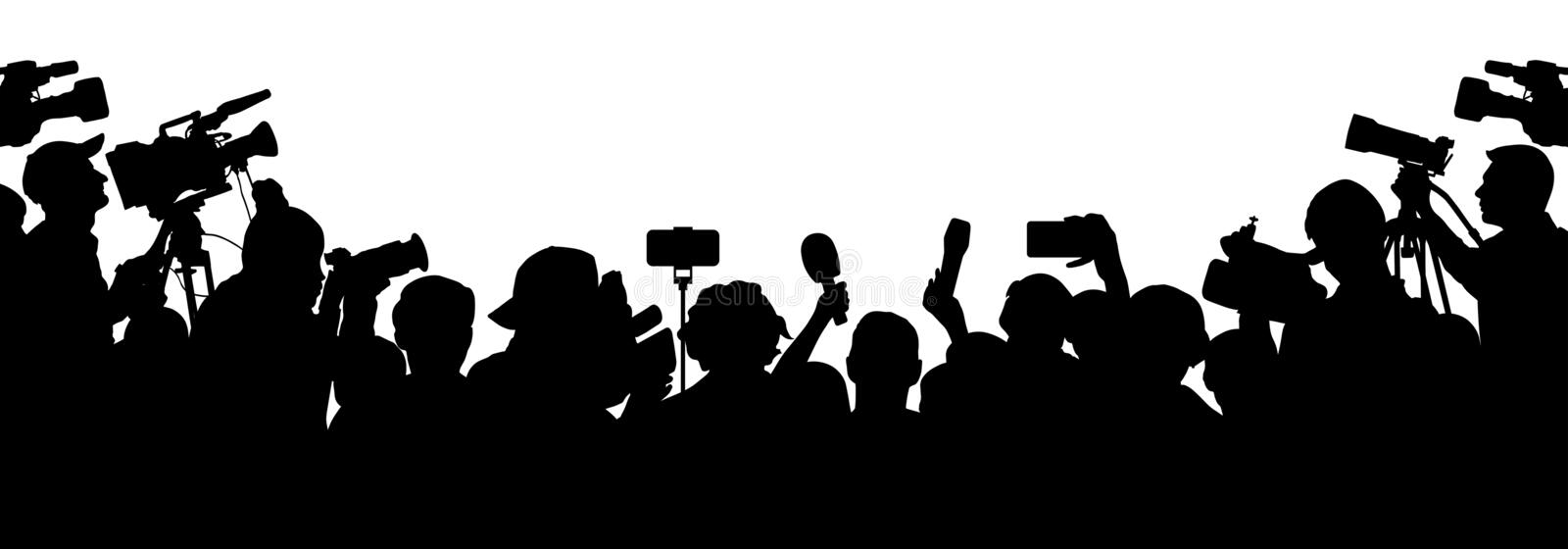 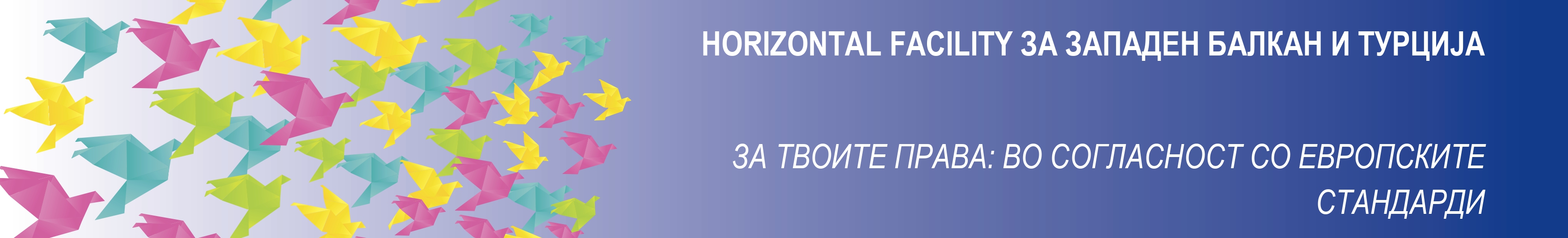 АНАЛИЗА НА МЕДИУМСКОТО ИЗВЕСТУВАЊЕ 

Изберете теми/проблеми и разгледајте го претставувањето 

Кои се матриците што се појавуваат? 

Кои се пораките?
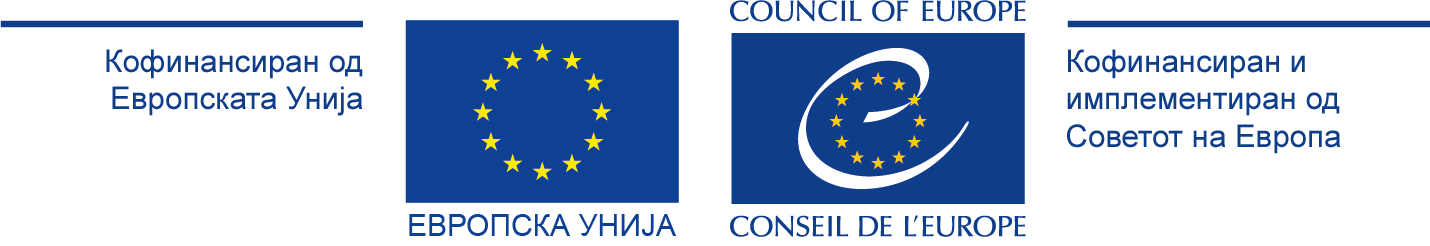 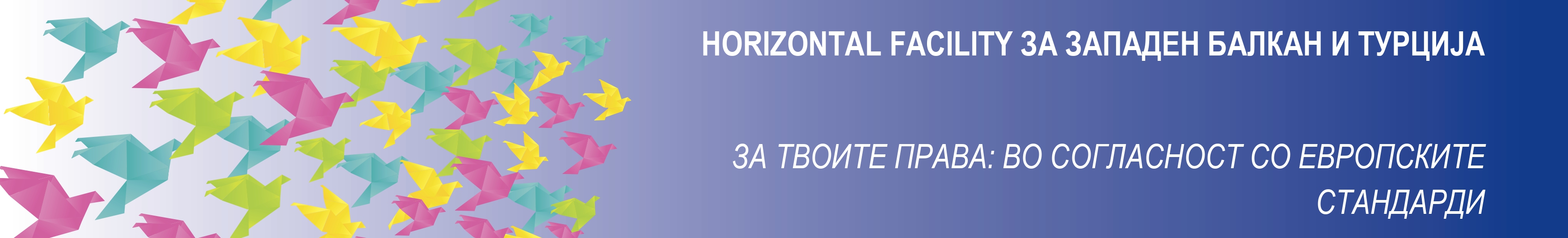 АНАЛИЗА НА МЕДИУМСКОТО ИЗВЕСТУВАЊЕ 

Што недостига во претставувањето?

Кое е можното влијание?
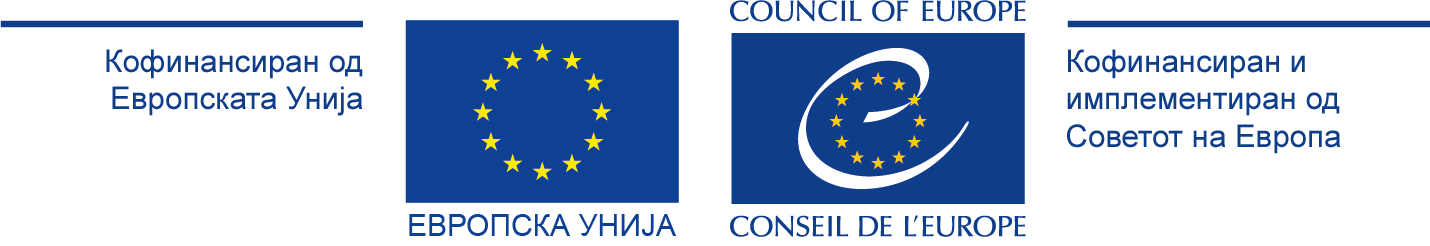 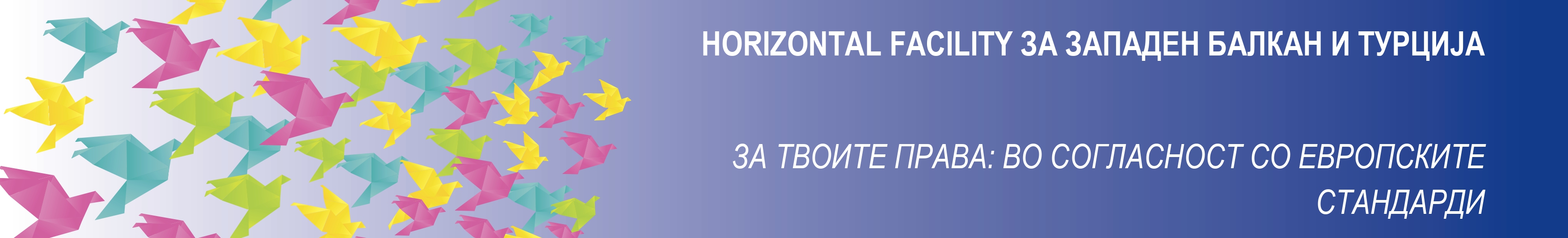 ДЕЛ ОД ПРАШАЊАТА?

Дали гласот на мажите и жените е еднакво претставен? Кој останува невидлив во приказната?

Кому му е дадена моќ во известувањето? Кој најчесто се претставува во моќна позиција во медиумските содржини? 

Дали се еднакво претставени жените од немнозинските заедници во општеството? Дали им се дава глас на ранливите поединци во општеството?
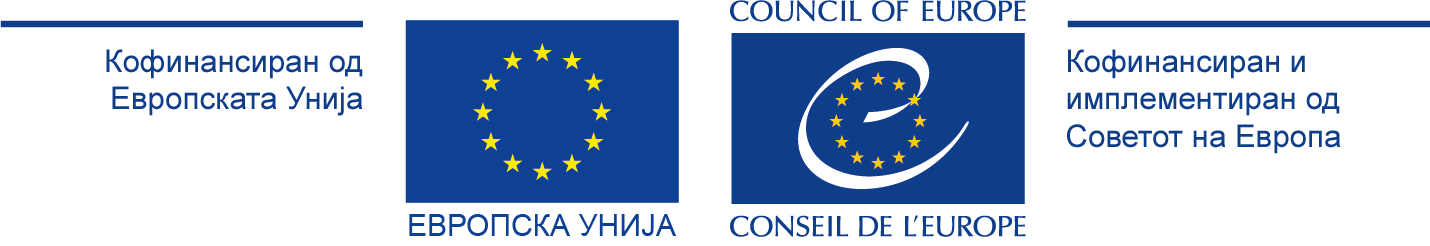 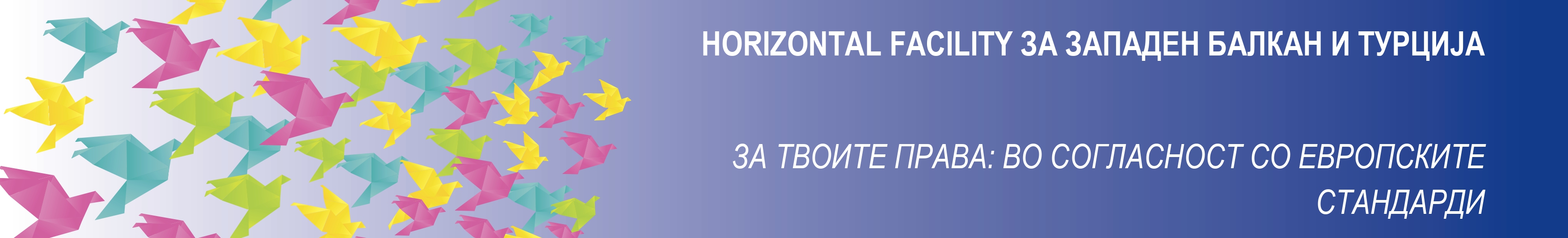 ДЕЛ ОД ПРАШАЊАТА?

Дали се претставени широк спектар на перспективи кога станува збор за известувањето за родови прашања во медиумите? Кои се најчесто користените извори на информации? Дали се претставени како примарни извори на информации? 
Кои пораки произлегуваат од медиумските содржини во однос на улогата на родот? 
Дали е обезбеден соодветниот контекст? 
Како се обезбедува рамнотежата во медиумското известување? 
Кои теми се изоставени од медиумското известување?
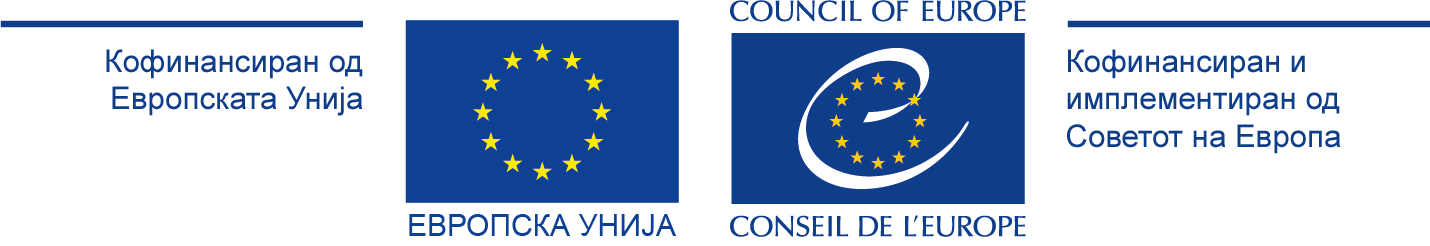 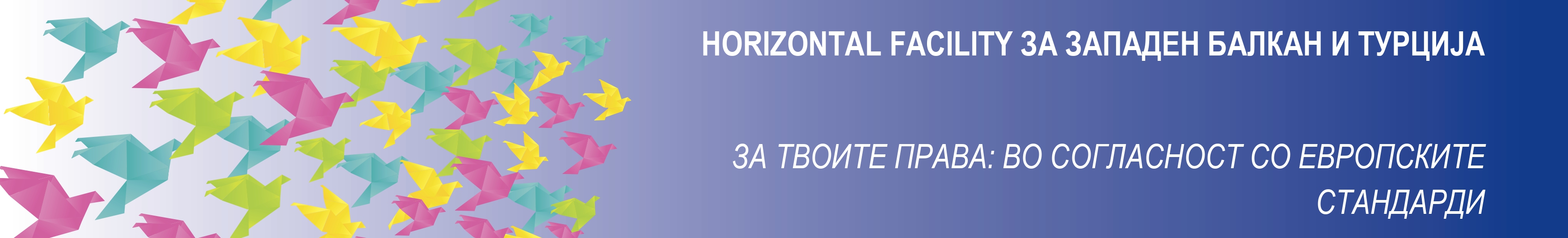 Родот и медиумите – препораки и техники на известување

Контекст. Разгледување на постоечкиот контекст во однос на родовите улоги, родовата еднаквост, законските норми, итн. 
Рамнотежа во известувањето (глас на оние што доживеале насилство, маргинализирани лица, проширување на спектарот на извори на информации, итн).  

Без сензационализам. 

Внимателно користење на речникот/терминологијата – (опис којшто му одговара на соговорникот, да се избегнуваат фрази од типот „таа била обљубена“ наместо „била силувана“, или, пак, „таа признава дека била силувана“, што на некој начин имплицира одговорност кај жртвата за самиот напад).
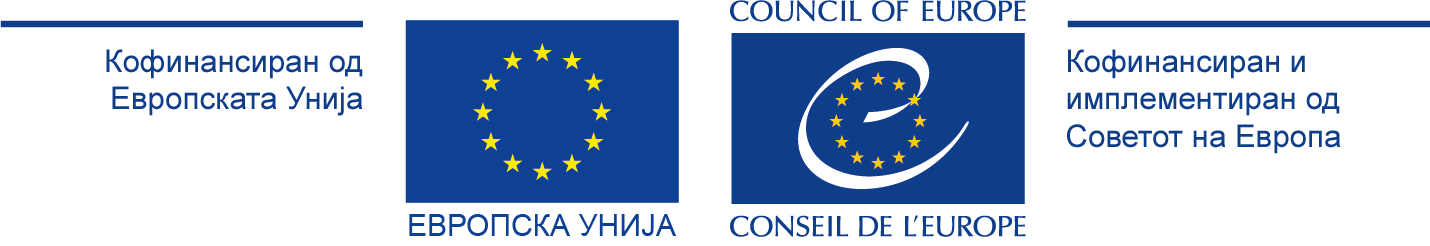 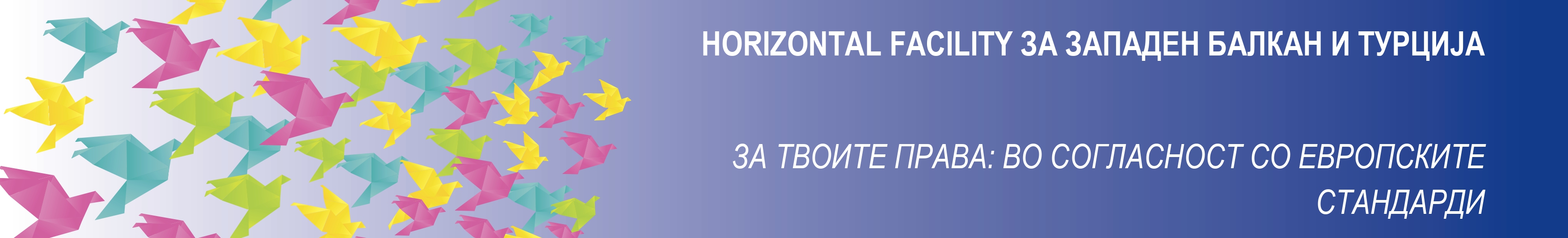 Родот и медиумите – препораки и техники на известување

Урамнотежено застапување на гласот на жените и мажите во општото известување, но и во поединечни стории. 
Работа на истражувачки текстови со кои ќе се понуди поширока слика за насилството врз жените, причините и последиците.
Да се третира родово заснованото насилство како нарушување на човековите права. Медиумите за овие теми не треба да известуваат како за изолирани инциденти, туку за дејствија што се повторуваат и коишто се последица на односите на моќ и доминација.
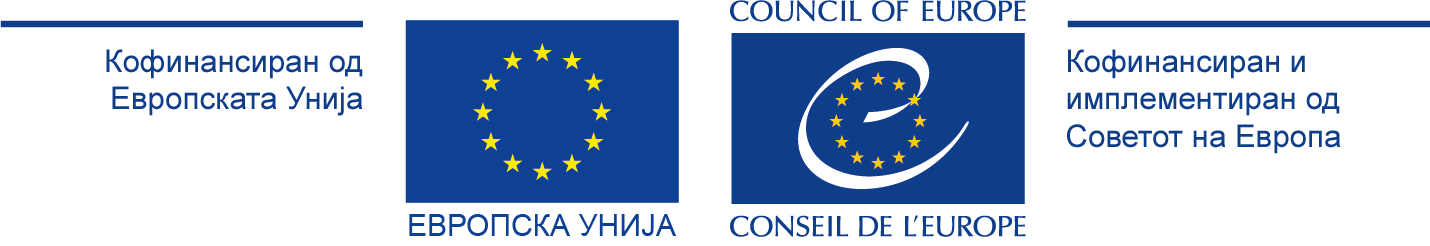 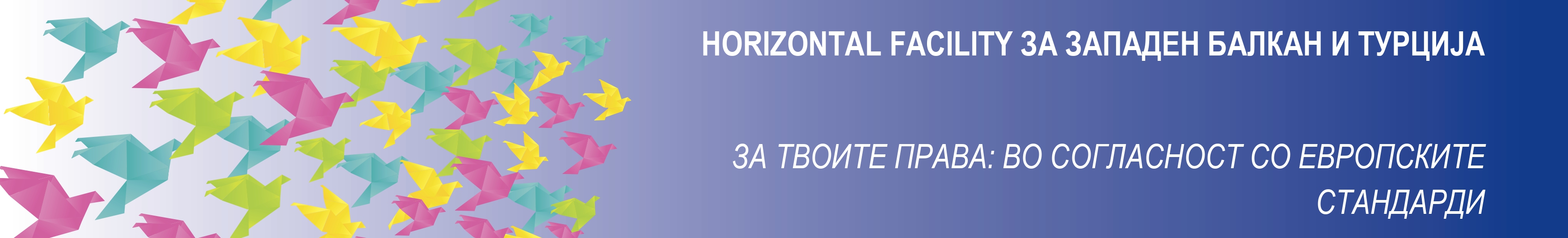 Родот и медиумите – препораки и техники на известување

Активно вклучување на медиумите во превенцијата на насилството врз жените, а и да се размислува околу ефектите од она што го објавуваат кога е во прашање овој вид насилство. 

Да се „предизвикуваат“ стереотипите.
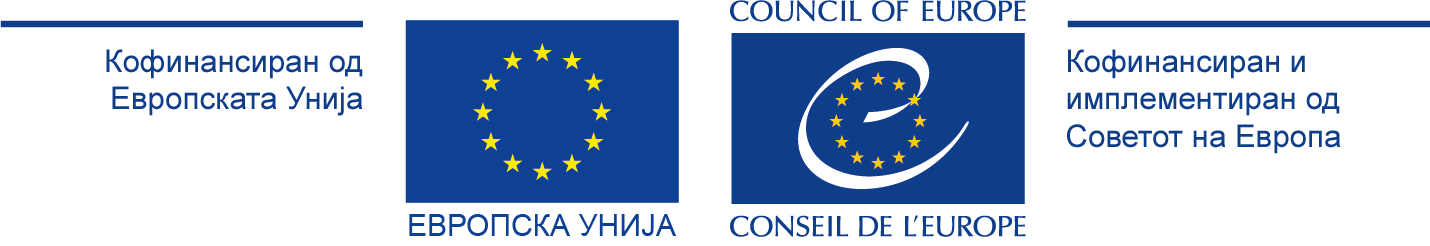 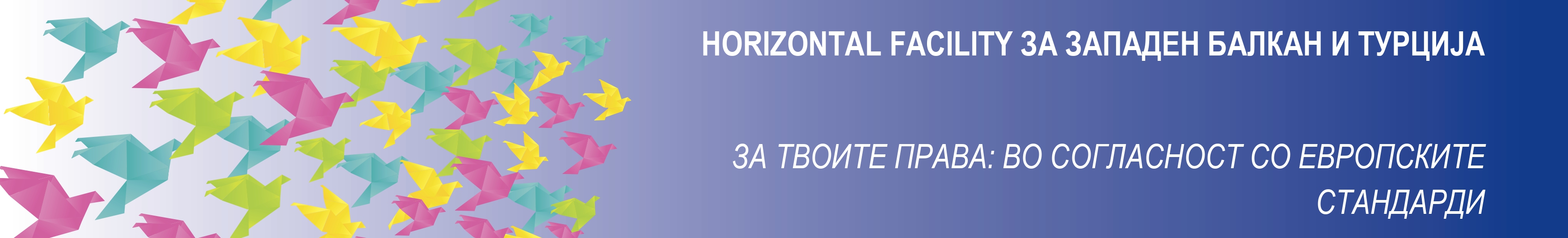 Родот и медиумите – препораки и техники на известување

Жените да се претставуваат како „некои коишто надминале некој проблем“, наместо како жртви жртва; и како активни наместо пасивни.  

Да се користи физички опис само ако е релевантен за сторијата (ова се однесува поеднакво за жените и мажите).
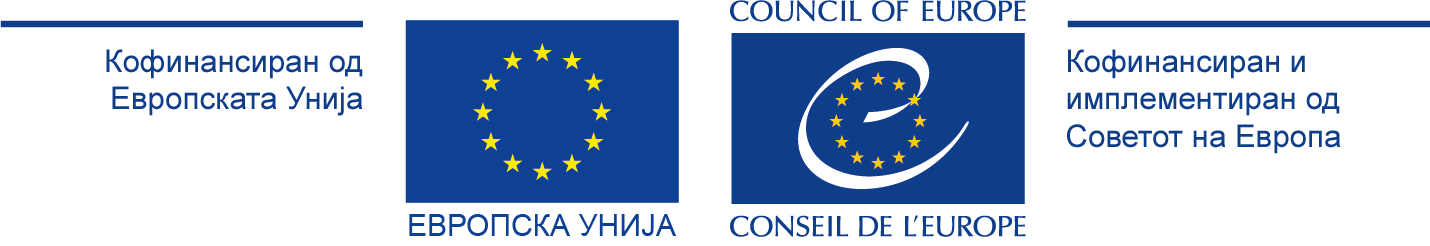 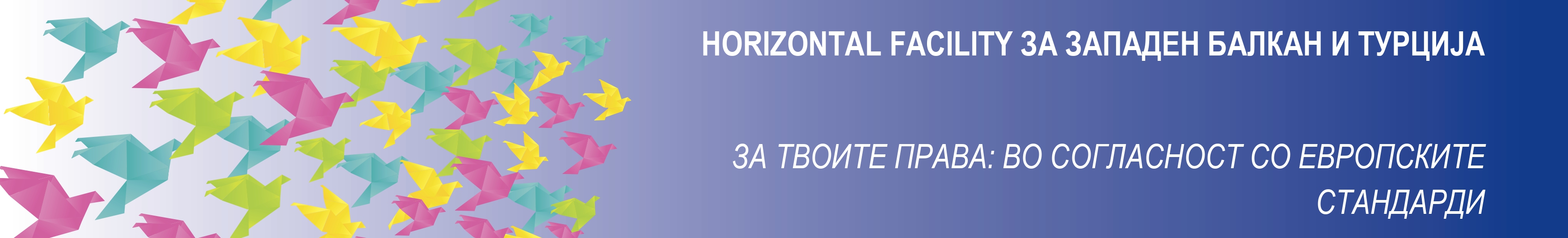 Родот и медиумите – препораки и техники на известување

Да се избегнуваат слики со кошто се нагласуваат физичките аспекти во претставувањето на родот. 
Кога се користи некоја илустрација (фотографија, снимка), да  се размисли дали друга подобро ќе ја долови природата на улогите и одговорностите на мажите и жените. 
Да се избегнуваат фотографии со кои што се деградира дигнитетот на жените.
Да не се користат фотографии со коишто експлицитно се прикажува насилството.
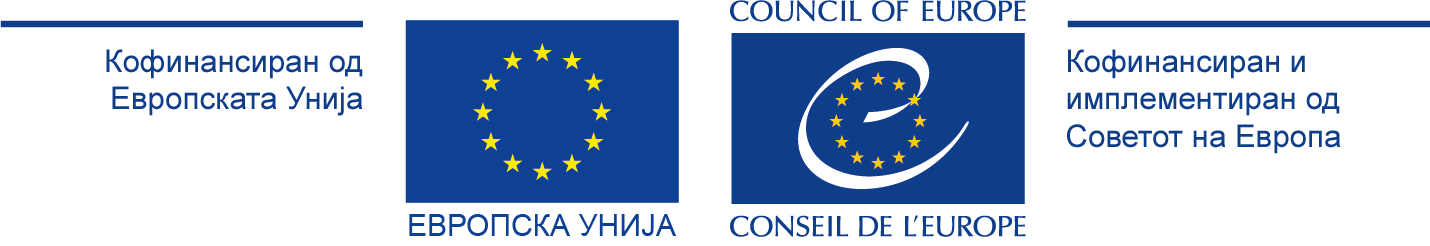 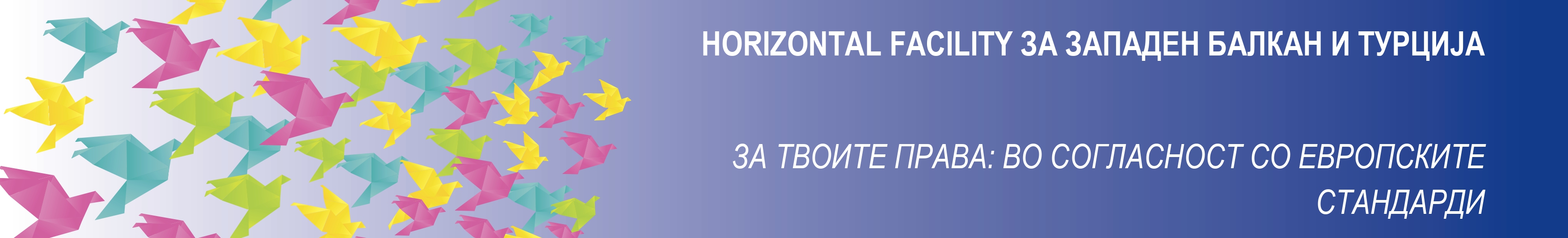 Кои теми да се обработуваат? 
Континуирано следење на работата на институциите што се вклучени во заштита од насилството. 
Од кои причини само мал број на случаи завршуваат на суд? Како се обработуваат таквите случаи, каква е судската пракса?
Што прават центрите за социјална работа, колку им помагаат на жените? Во таа смисла, би било добро еден случај на насилство да се следи од почеток до крај на судскиот процес, за да се покаже колку и дали се применуваат мерките за заштита предвидени со законот.
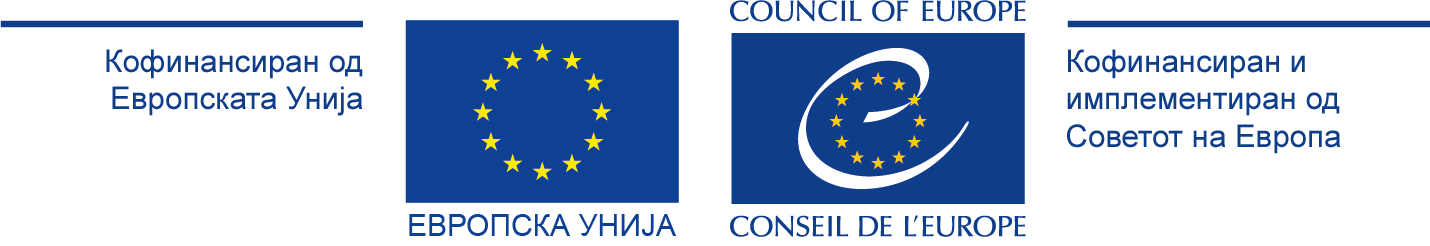 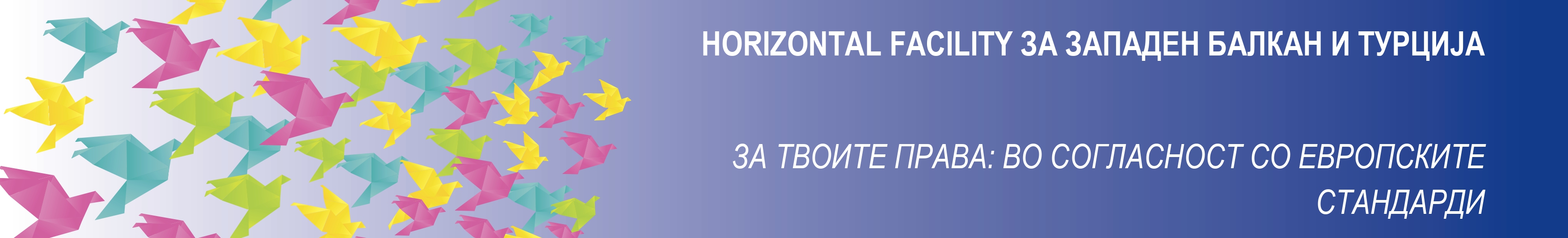 Кои теми да се обработуваат? 
Економско насилство врз жените. 
Неретко, сиромаштијата е еден од факторите којшто придонесува за насилство врз жените.
Колку економијата, навистина, влијае врз степенот на насилство во семејството, дали може да се забележат некакви трендови? Дали економски независните жени поретко се наоѓаат во такви ситуации? 
Што претставува економското насилство, како се манифестира? Како жените може да се заштитат од економското насилство, односно дали пропишаните механизми воопшто се применливи во вакви, специфични, околности?
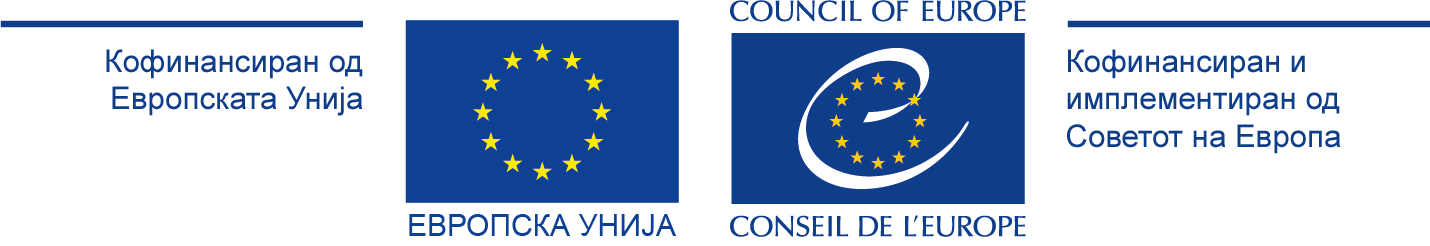 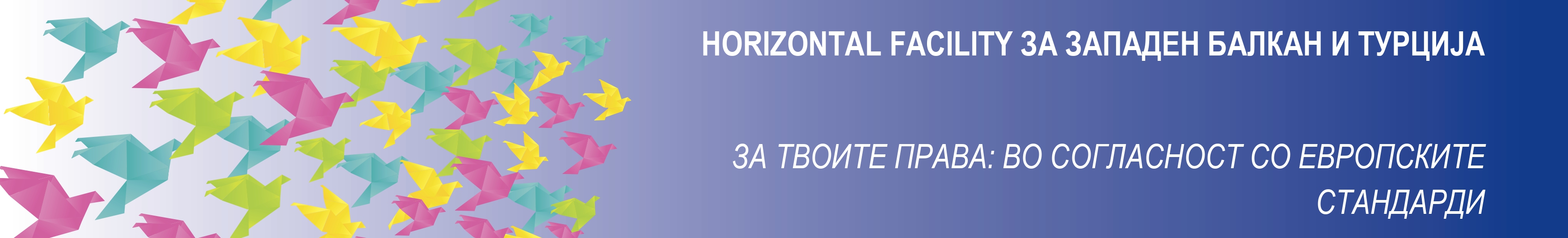 Кои теми да се обработуваат? 
Сајбер насилството е тема којашто неретко се запоставува во медиумското известување, а која што е особено значајна затоа што особено ги погодува младите, од кои некои не знаат како да се заштитат во вакви околности.
Што е сајбер насилството, како да се заштитиме од него, кому треба да се обратиме? Тоа се прашањата на коишто одговор можат да дадат медиумите.
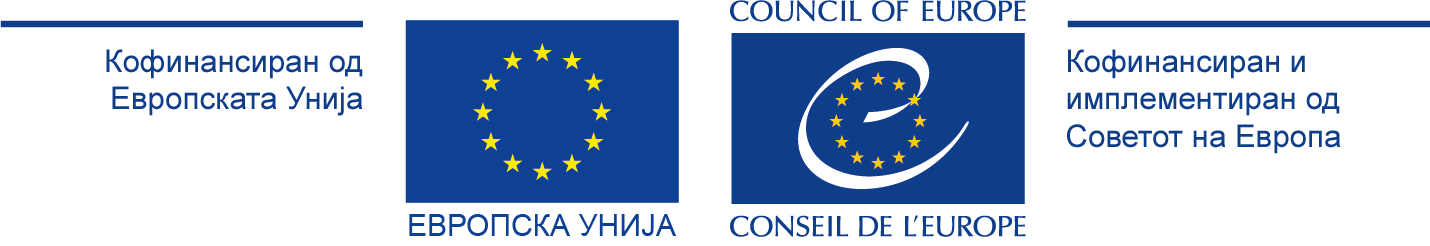 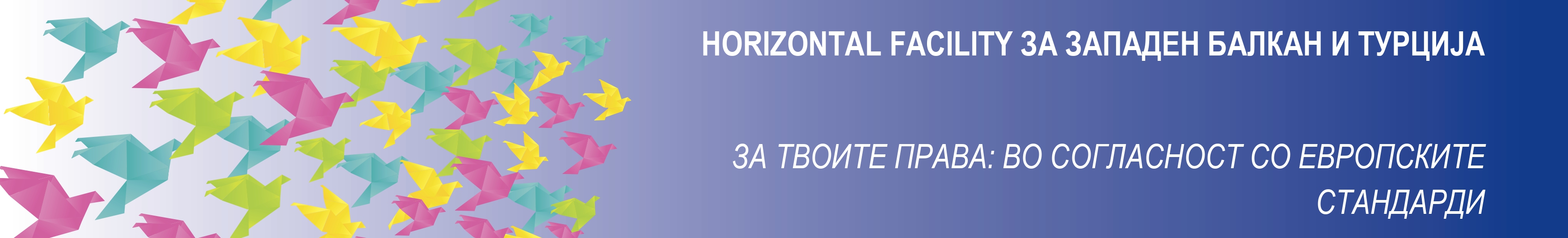 Кои теми да се обработуваат? 
Од кои причини на жените им е тешко да зборуваат за насилството? Неретко, се појавуваат митови од типот дека жените коишто се нашле во такви ситуации на насилство трпат поради тоа што „така се навикнале“. Има и жени коишто изложеноста на психичко и физичко насилство не ја доживуваат како насилство. 
Дали станува збор за страв? Какви се искуствата на жените што поминале низ вакви ситуации?
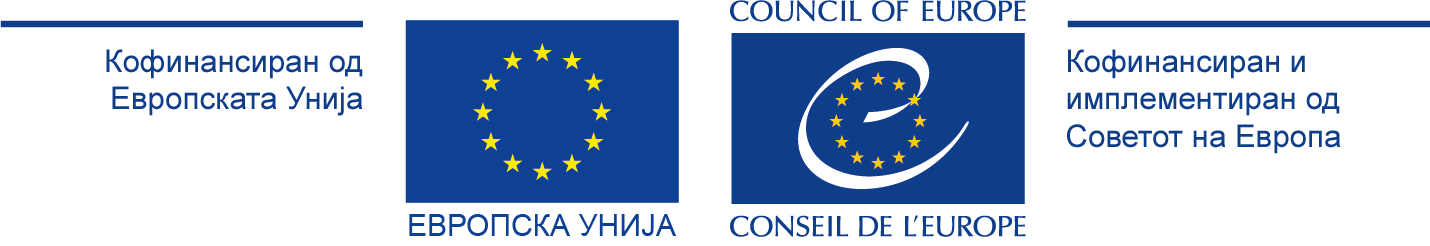 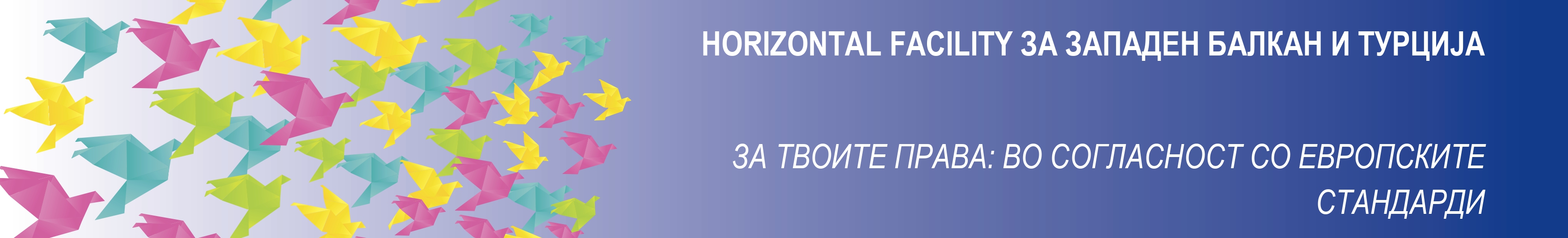 Кои теми да се обработуваат? 

Колку постоечките закони ги штитат жртвите на насилство? Еден од проблемите со кои се соочуваат жените кои се жртви на насилство е недостигот на социјална заштита.
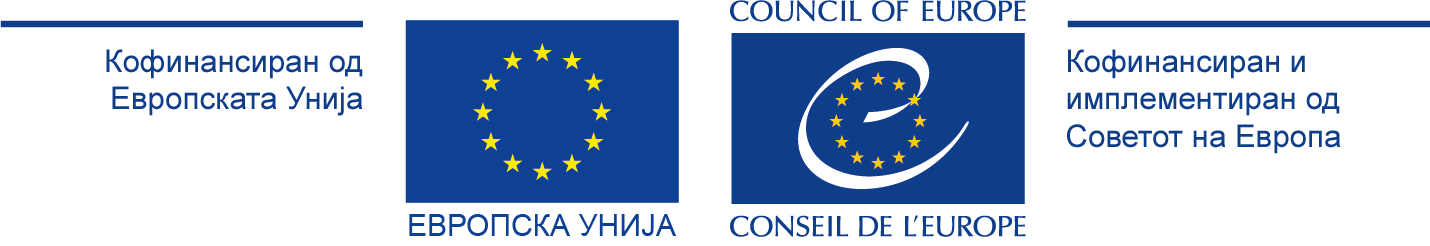 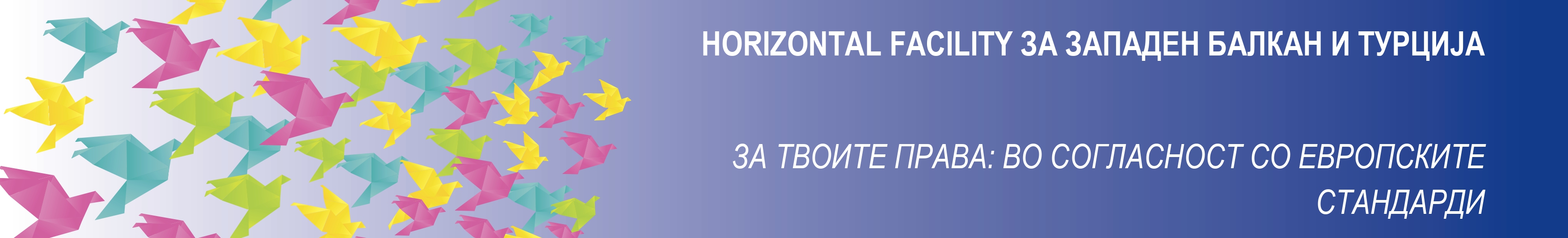 Уредувачката политика и медиумите 

Поттикнување на новинарите и новинарките редовно да известуваат за овој проблем – дури и тогаш кога нема актуелни случаи. 
Преиспитувањето на работата на институциите и функционирањето на механизмите на заштита, потоа претставувањето трендови и статистики кога се работи за насилство над жените може да бидат добри теми за истражување.
На овој начин, насилството над жените се претставува како проблем на целата заедница/општество.
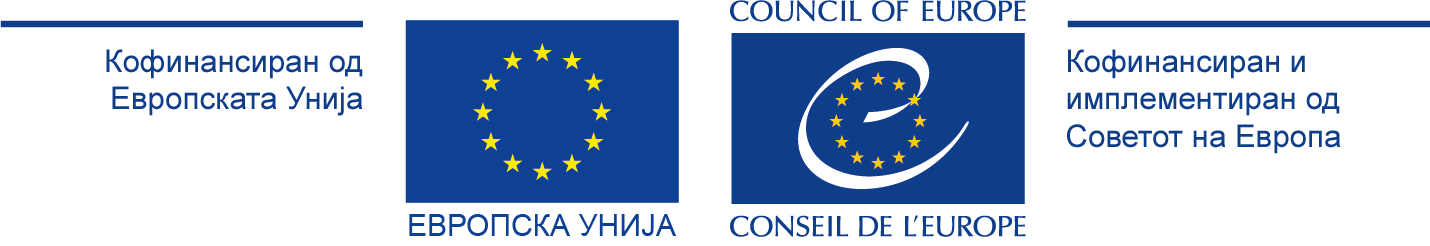 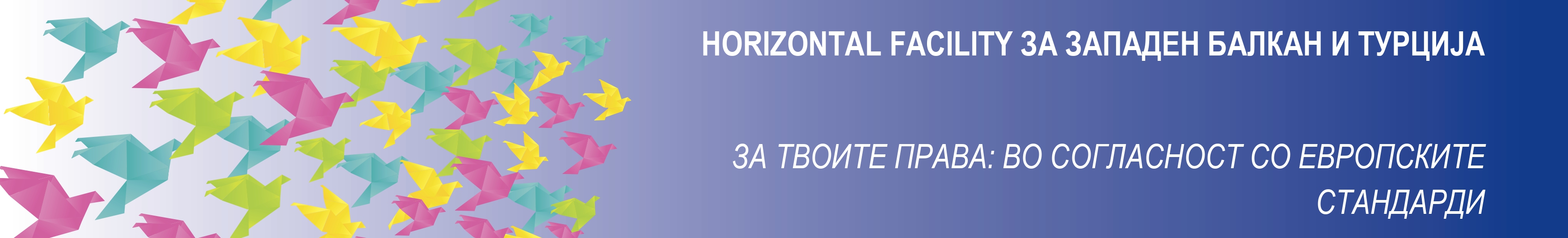 Уредувачката политика и медиумите 

„Позиционирање“ на темата насилство врз жените – наместо континуирано сместување на оваа тема на крај од некоја емисија, вести, во црна хроника или во непосетени рубрики на веб-страницата, тема заслужува многу повидливо место во медиумите.
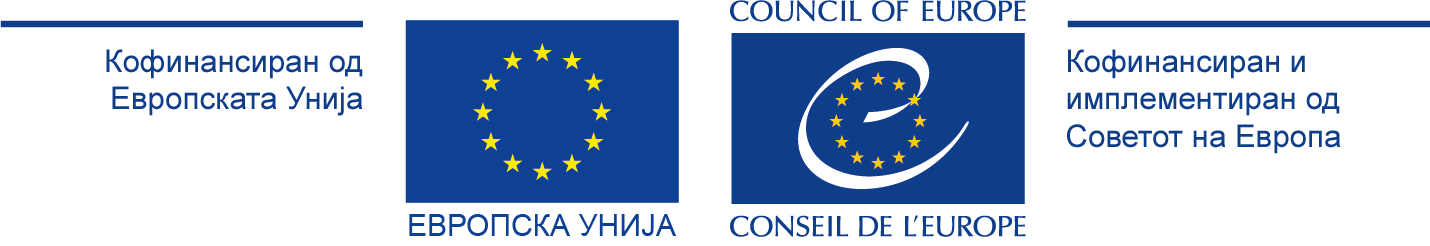 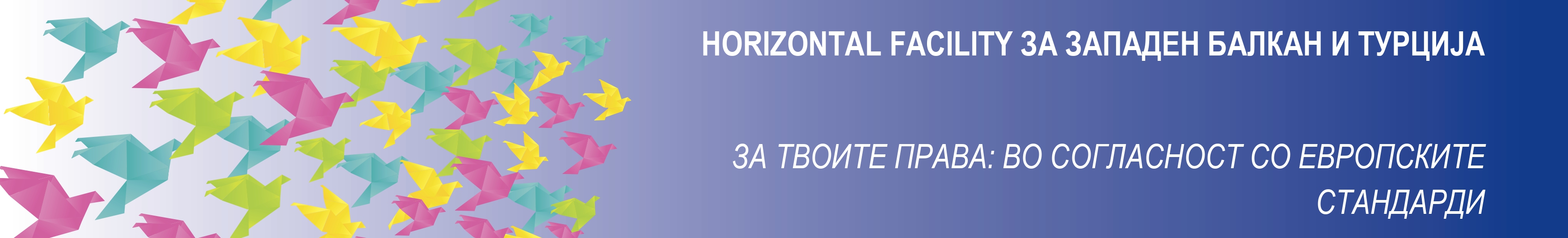 Коментари на социјалните мрежи


Коментарите може да предизвикаат секундарна виктимизација и повторна траума, а тоа може да ги демотивира за пријавување на насилниците.  
„Администрирање“ на коментарите
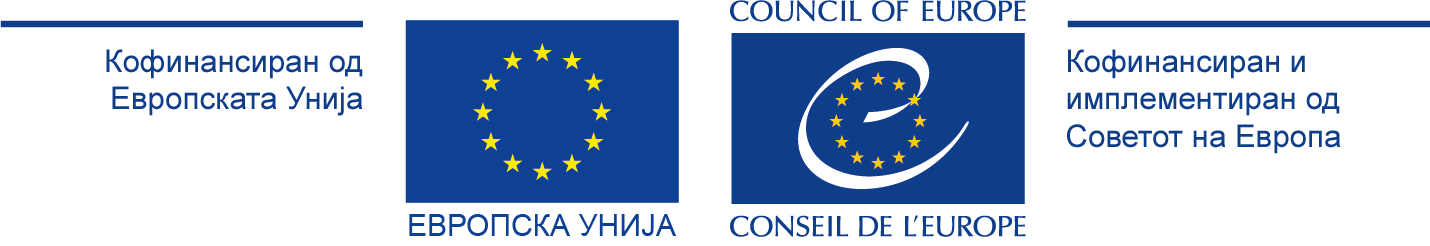 Родово сензитивно известување наспроти пристрасно известување за родот
Пристрасно известување за родот
Родово сензитивно известување
Недостиг на родова рамнотежа во изворите (гласовите). 
Родово пристрасен речник кој ги етикетира жените или мажите 
Пристрасно известување, морализирање, осудување, предрасуди на пример наведувајќи дека жените се послаби лидери, исмејување, обвинување („Таа беше облечена провокативно и затоа и’ се случи тоа што и’ се случи)
Се репродуцираат и засилуваат стереотипите
Родова рамнотежа на изворите (гласовите), препознавајќи ја различноста меѓу групите, според возраст, статус, образование, етничка припадност итн.
Родово сензитивен јазик (на пример, претседателка наместо претседател, министерка наместо министер, итн.)
Правичност во пристапот кон извстувањето - без морализирање, осуда, предрасуди, потсмев, наметнување вина
Спротивставување на стереотипите